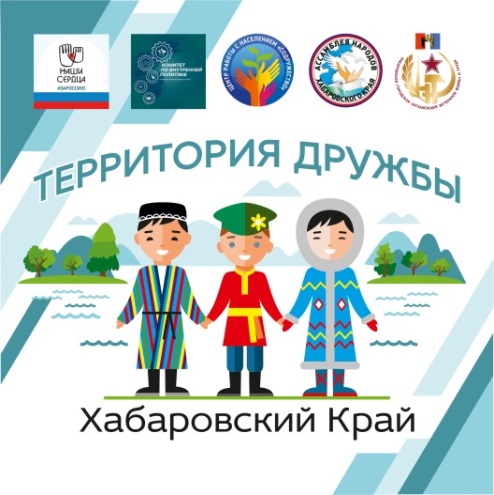 Обучение основам создания фото-видео контента
для популяризации национальных традиций в социальных сетях
Для занятий Вам понадобится:
Личный смартфон (заряженный)
Тетрадь и ручка для записей
График занятий:
График занятий:
Подключение к интернету
WI-FI
Пароль
Имя: pushkina60
88888888
Приложение InShot
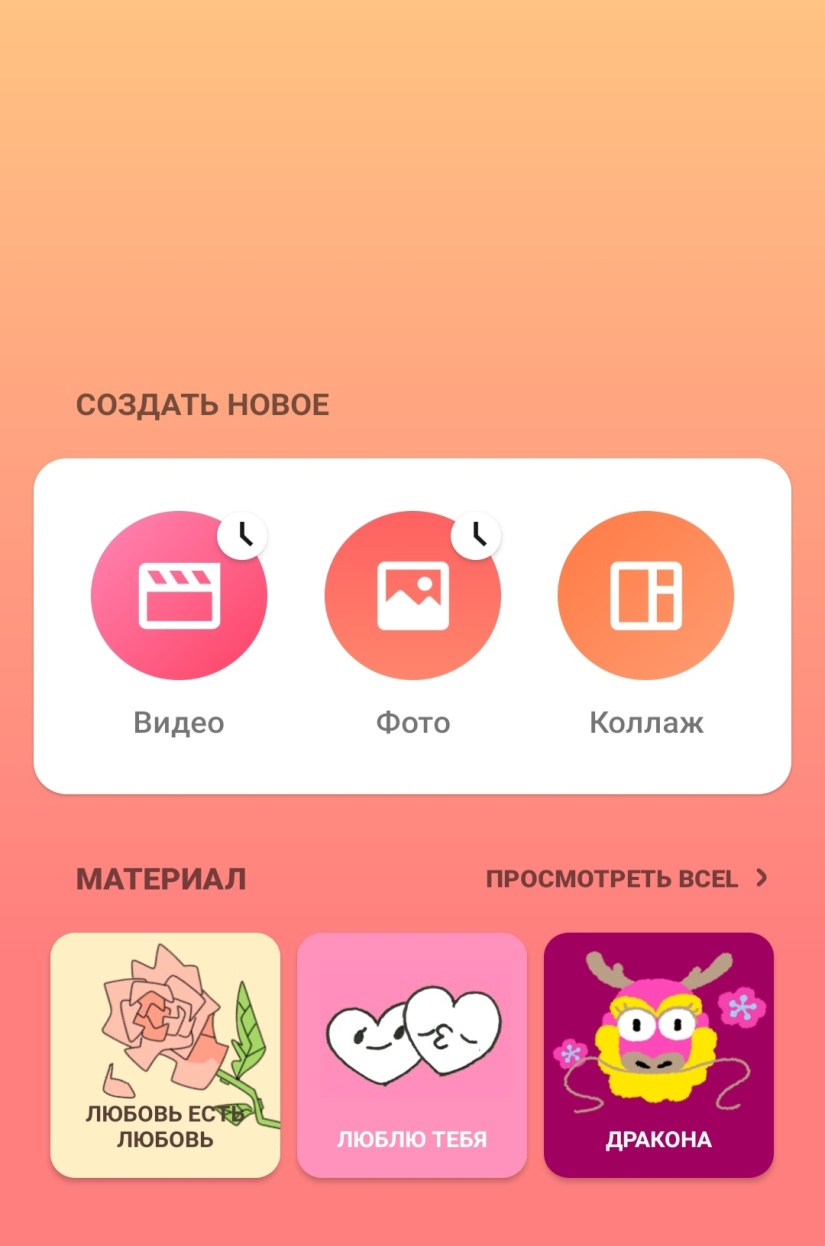 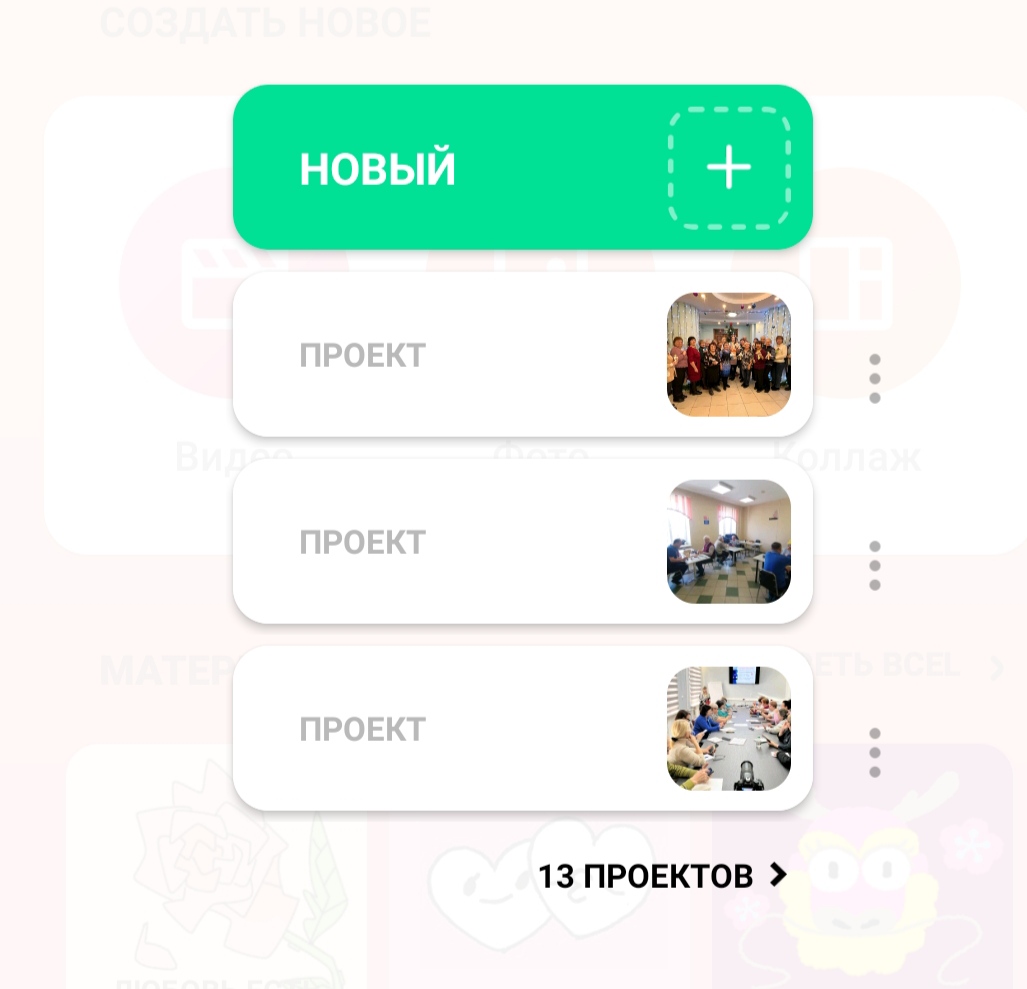 Добавление фотографии в приложение InShot
1.Открыть приложение – фото - новый проект – выбрать фото из галереи устройства
2.Найти фото в галерее устройства и отправить
Холст
Изменить размер холста можно касанием пальцев к экрану или выбрав необходимый формат – далее нажимаем на галочку – действие сохранилось.
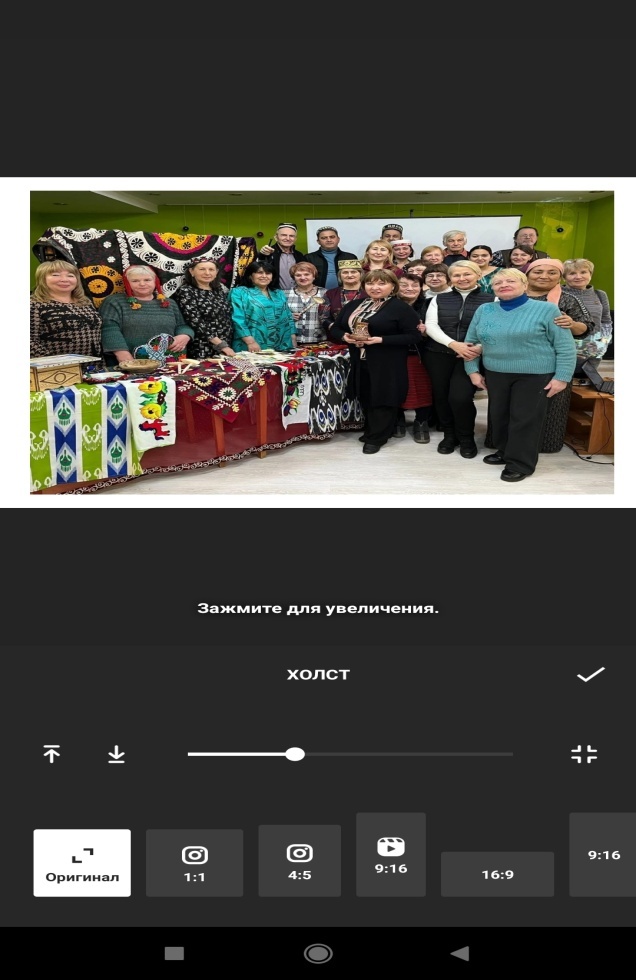 Задний фон
На выбор        : размытие, цвет, градиент, шаблон, текстура.
Выбираем – размытие 4, далее нажимаем на галочку – действие сохранилось .
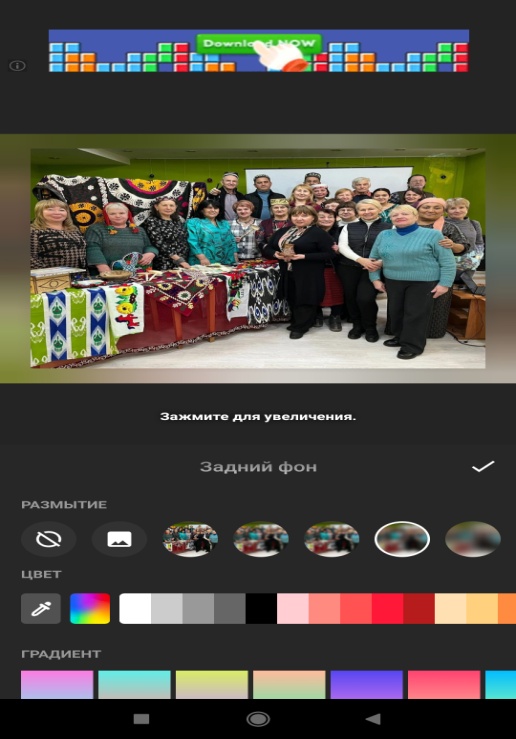 Текст
Набираем: «Территория дружбы – 
(пробел вниз) Хабаровский край»
Палитра цветов – текст – выбираем цвет текста
Граница – выбираем цвет границы текста
Тень – двигаем бегунок
Светить – двигаем бегунок
Этикетка – выбираем или нет (перечёркнутый кружок) + шаблоны 
Прозрач. – двигаем бегунок
Аа – выбираем шрифт
Линии – двигаем бегунок
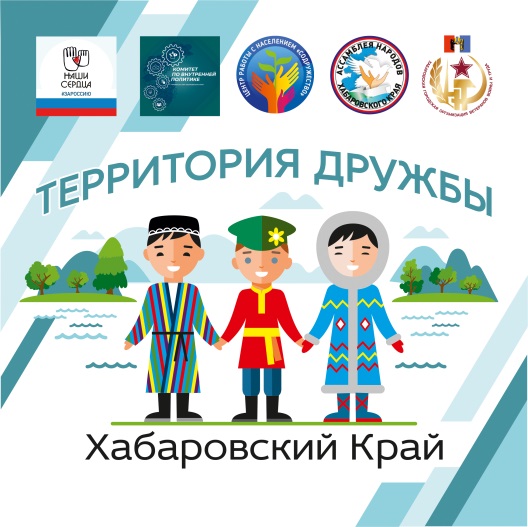 Спасибо за внимание.